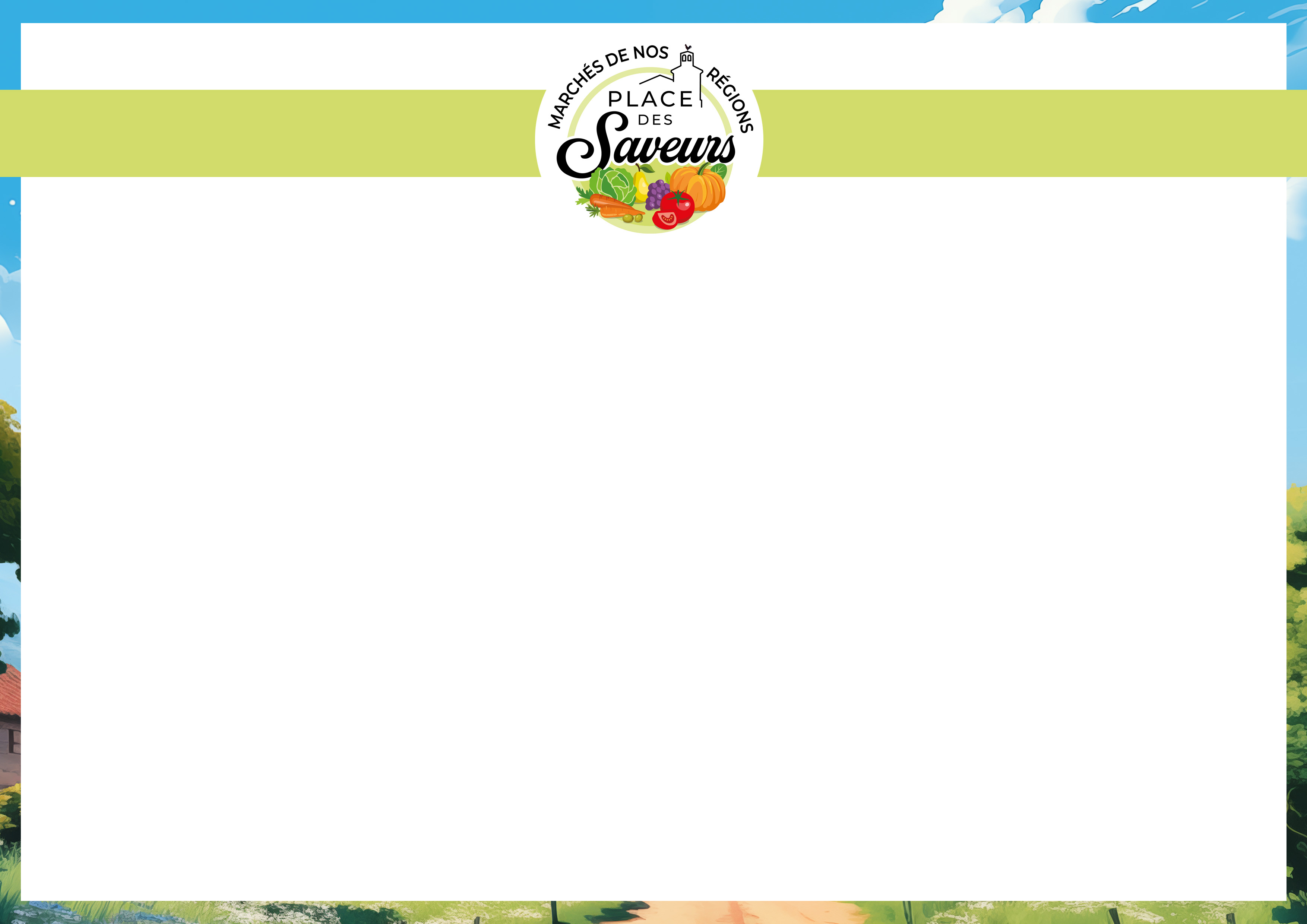 SAVEURS D’OCCITANIE
MÉTIER  : MARAÎCHER
ENTRÉE
Aligot au cantal AOP & chips de lard
DESSERT
Le Mont Valier de l'Ariège (crème de marron, meringue, noisette...)
PLAT
Garbure à la saucisse fumée & poitrine de porc haricot coco